«Законодательная и нормативная 
база аудита»
1
I. ЗАКОНЫ И ИНЫЕ НОРМАТИВНЫЕ АКТЫ РОССИЙСКОЙ ФЕДЕРАЦИИ: 
1. ФЕДЕРАЛЬНЫЙ ЗАКОН от 07 августа 2001 года № 119-ФЗ ОБ АУДИТОРСКОЙ ДЕЯТЕЛЬНОСТИ утратил силу с 01 января 2011 года

2. 30 декабря 2008 года N 307-ФЗ ФЕДЕРАЛЬНЫЙ ЗАКОН ОБ АУДИТОРСКОЙ ДЕЯТЕЛЬНОСТИ Принят Государственной Думой 24 декабря 2008 года Одобрен Советом Федерации 29 декабря 2008 года (в ред. Федеральных законов от 01.07.2010 N 136-ФЗ, от 28.12.2010 N 400-ФЗ, с изм., внесенными Федеральным законом от 13.12.2010 N 358-ФЗ) вступил в силу с 01 января 2011 года
2
I. ЗАКОНЫ И ИНЫЕ НОРМАТИВНЫЕ АКТЫ РОССИЙСКОЙ ФЕДЕРАЦИИ:
3. Приказ Минфина России от 30 сентября 2010 г. № 118н "Об утверждении Положения об упрощенном порядке сдачи квалификационного экзамена на получение квалификационного аттестата аудитора»
4. Приказ Минфина России от 17 ноября 2010 г. № 153н "Об утверждении положения о порядке проведения квалификационного экзамена на получение квалификационного аттестата аудитора"
5. Приказ Минфина России от 06 декабря 2010 г. № 161н "Об утверждении Порядка выдачи квалификационного аттестата аудитора и формы квалификационного аттестата аудитора"
6. Приказ Минфина России от 27 мая 2010 г. № 51н "Об утверждении Порядка создания единой аттестационной комиссии" 
7. Федеральный закон от 01 декабря 2007 года № 315-ФЗ "О саморегулируемых организациях"
3
II. ФЕДЕРАЛЬНЫЕ ПРАВИЛА (СТАНДАРТЫ) АУДИТОРСКОЙ ДЕЯТЕЛЬНОСТИ, УТВЕРЖДЕННЫЕ ПРАВИТЕЛЬСТВОМ РФ

III. ОТРАСЛЕВЫЕ НОРМАТИВНЫЕ АКТЫ:
 внутренние правила (стандарты), действующие в саморегулируемых аудиторских организациях;
 Кодекс профессиональной этики аудиторов

IV. ВНУТРИФИРМЕННЫЕ ПРАВИЛА (СТАНДАРТЫ) АУДИТОРСКОЙ ДЕЯТЕЛЬ-
НОСТИ, ДЕЙСТВУЮЩИЕ В АУДИТОРСКОЙ ОРГАНИЗАЦИИ, У ИНДИВИДУАЛЬНОГО
АУДИТОРА
4
Министерство финансов РФ – федеральный орган государственного регулирования аудиторской деятельности
5
Функциями государственного регулирования аудиторской деятельности являются (ст. 15 № 307-ФЗ «Об аудиторской деятельности»): 

1) выработка государственной политики в сфере аудиторской деятельности;
2)  нормативно-правовое  регулирование  в  сфере  аудиторской  деятельности,  в  том  числе утверждение федеральных  стандартов  аудиторской  деятельности,  а  также  принятие  в  пределах своей компетенции иных нормативных правовых актов, регулирующих аудиторскую деятельность и (или) предусмотренных Федеральным законом; 
3)  ведение  государственного  реестра  саморегулируемых  организаций  аудиторов,  а  также контрольного экземпляра реестра аудиторов и аудиторских организаций; 
4) анализ состояния рынка аудиторских услуг в Российской Федерации; 
5) иные предусмотренные Федеральным законом функции.
6
В  целях  обеспечения  общественных  интересов  в  ходе  осуществления  аудиторской деятельности  при  Минфине РФ  создан  совет  по  аудиторской деятельности (ст. 16 № 307 «Об аудиторской деятельности»).
Совет по аудиторской деятельности осуществляет следующие функции: 
1) рассматривает вопросы государственной политики в сфере аудиторской деятельности; 
2)  рассматривает  проекты  федеральных  стандартов  аудиторской  деятельности  и  иных нормативных  правовых  актов,  регулирующих  аудиторскую  деятельность,  и  рекомендует  их  к утверждению уполномоченным федеральным органом; 
3)  одобряет  порядок  разработки  проектов  федеральных  стандартов  аудиторской деятельности,  правила  независимости  аудиторов  и  аудиторских  организаций  и  кодекс профессиональной  этики  аудиторов,  определяет  области  знаний,  из  которых  устанавливается перечень вопросов, предлагаемых претенденту на квалификационном экзамене;
7
Совет по аудиторской деятельности осуществляет следующие функции: 

4)  оценивает  деятельность  саморегулируемых  организаций  аудиторов  по  осуществлению внешнего  контроля  качества  работы  аудиторских  организаций,  аудиторов; 
5)  вносит на рассмотрение  уполномоченного федерального органа предложения о порядке осуществления  уполномоченным  федеральным  органом  по  контролю  и  надзору  внешнего контроля качества работы аудиторских организаций; 
6)  рассматривает  обращения  и  ходатайства  саморегулируемых  организаций  аудиторов  в сфере  аудиторской  деятельности  и  вносит  соответствующие  предложения  на  рассмотрение уполномоченного федерального органа;
8
Саморегулируемой  организацией  аудиторов (ст. 17 307-ФЗ «Об аудиторской деятельности») признается  некоммерческая  организация, созданная  на  условиях  членства  в  целях  обеспечения  условий  осуществления  аудиторской деятельности.
9
Функции саморегулируемой организации аудита:
 осуществление контроля за качеством аудиторской деятельности и соблюдением профессиональной этики;
 рассмотрение дел о применении к аудиторам и аудиторским организациям мер дисциплинарной ответственности;
 разработка  проектов  федеральных  стандартов  аудиторской  деятельности;
 участие  в  разработке  проектов  стандартов  в  области  бухгалтерского  учета  и  бухгалтерской (финансовой)  отчетности;
 организация прохождения  аудиторами  обучения  по  программам повышения квалификации.
10
Квалификационный  аттестат  аудитора  выдается  саморегулируемой  организацией аудиторов при условии, что лицо, претендующее на его получение: 

1) сдало квалификационный экзамен; 

2) имеет  ко  дню  объявления  результатов  квалификационного  экзамена  стаж  работы, связанной  с  осуществлением  аудиторской  деятельности  либо  ведением  бухгалтерского  учета  и составлением бухгалтерской  (финансовой) отчетности, не менее  трех лет. Не менее двух лет из последних  трех  лет  указанного  стажа  работы  должны  приходиться  на  работу  в  аудиторской организации.
11
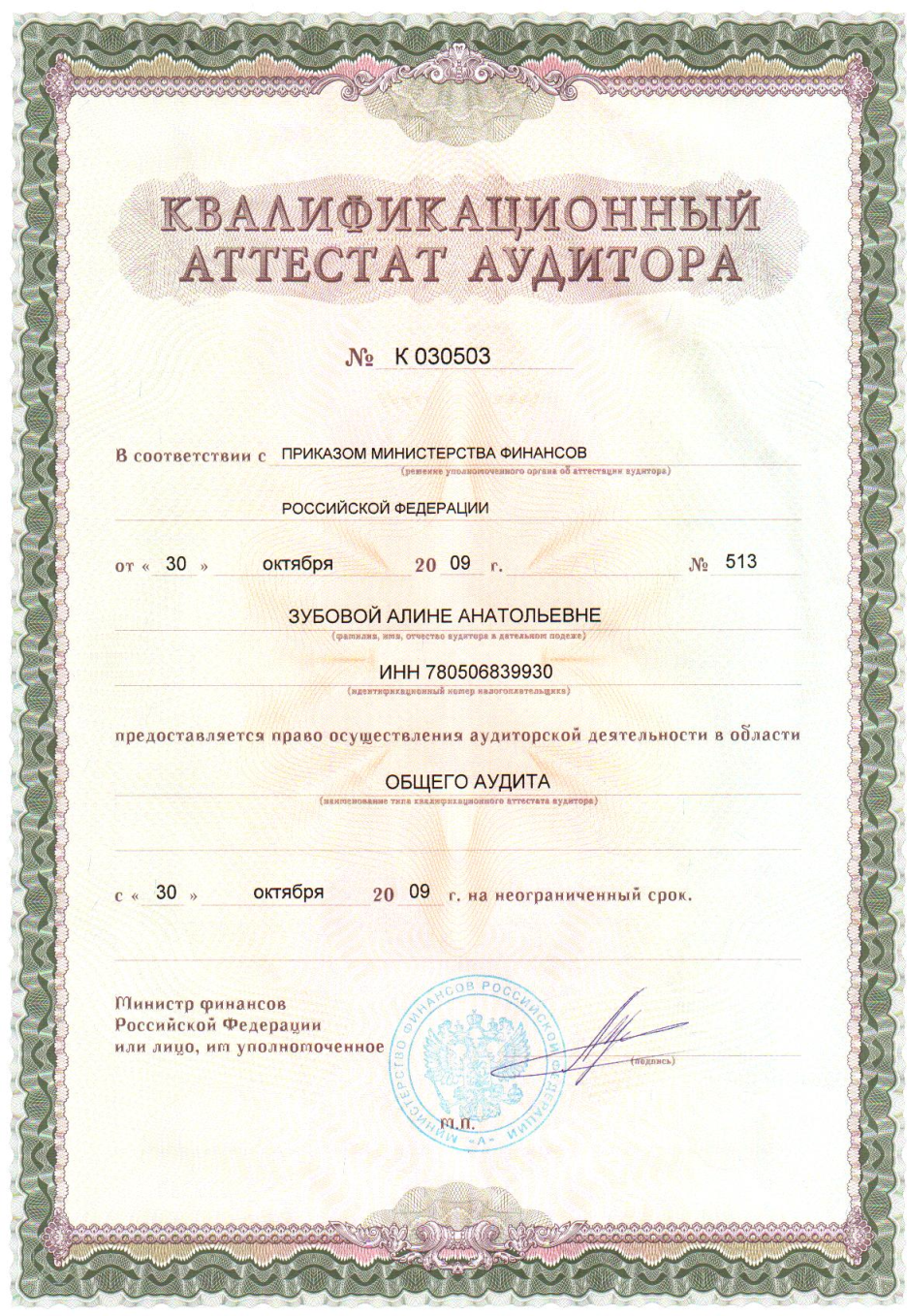 1. Квалификационный  аттестат  аудитора  выдается  без  ограничения  срока  его  действия.
 
2. Аудитор  обязан  в  течение  каждого  календарного  года  начиная  с  года,  следующего  за годом  получения  квалификационного  аттестата  аудитора,  проходить  обучение  по  программам повышения  квалификации (не менее 120 часов за три последовательных календарных года, но не менее 20 часов в каждый год)
12
Независимость аудиторских организаций, 
аудиторов
Аудит не может осуществляться (ст. 8. № 307-ФЗ «Об аудиторской деятельности»): 

1) аудиторскими организациями и аудиторами, руководители и иные должностные лица которых являются учредителями  (участниками)  аудируемых  лиц,  их  должностными  лицами,  бухгалтерами  и  иными лицами, несущими ответственность за организацию и ведение бухгалтерского учета и составление бухгалтерской (финансовой) отчетности; 

2) аудиторскими организациями и аудиторами, руководители и иные должностные лица которых состоят в близком  родстве с  учредителями  (участниками)  аудируемых  лиц,  их  должностными  лицами, бухгалтерами  и  иными  лицами,  несущими  ответственность  за  организацию  и  ведение бухгалтерского учета и составление бухгалтерской (финансовой) отчетности;
13
Аудит не может осуществляться (ст. 8. № 307-ФЗ «Об аудиторской деятельности»): 
3) аудиторскими организациями в отношении аудируемых лиц, являющихся их учредителями (участниками), в отношении аудируемых лиц, для которых эти аудиторские организации являются учредителями  (участниками),  в  отношении  дочерних  обществ,  филиалов  и  представительств указанных аудируемых лиц, а также в отношении организаций, имеющих общих с этой аудиторской организацией учредителей (участников); 

4) аудиторскими  организациями,  индивидуальными  аудиторами,  оказывавшими  в  течение трех  лет,  непосредственно  предшествовавших  проведению  аудита,  услуги  по  восстановлению  и ведению  бухгалтерского  учета,  а  также  по  составлению  бухгалтерской  (финансовой)  отчетности физическим и юридическим лицам, в отношении этих лиц; 

5) аудиторскими  организациями  в  отношении  аудируемых  лиц,  являющихся  страховыми организациями,  с  которыми  заключены  договоры  страхования  ответственности  этих  аудиторских организаций.
14
Кодекс этики аудиторов России - это свод норм профессиональной  этики  аудитора,  т.е.  сложившихся  и широко  применяемых  при  ведении аудиторской  деятельности  правил  поведения  аудитора  и  аудиторской  организации,  не предусмотренных  законодательством.
15
Аудитор обязан соблюдать следующие основные принципы поведения:

а) честность - Аудитор  должен  действовать  открыто  и  честно  во  всех  профессиональных  и деловых взаимоотношениях.

б) объективность - Аудитор  не  должен  допускать,  чтобы  предвзятость,  конфликт  интересов  либо другие лица  влияли на объективность его профессиональных суждений

в) профессиональная компетентность и должная тщательность - Аудитор  обязан  постоянно  поддерживать  свои  знания  и  навыки  на  уровне, обеспечивающем  предоставление  клиентам  или  работодателям  квалифицированных профессиональных  услуг,  основанных  на  новейших  достижениях  практики  и  современном законодательстве.
16
Аудитор обязан соблюдать следующие основные принципы поведения:
г) конфиденциальность - Аудитор  должен  обеспечить  конфиденциальность  информации,  полученной  в результате  профессиональных  или  деловых  отношений,  и  не  должен  раскрывать  эту информацию третьим лицам, не обладающим надлежащими и конкретными полномочиями, за  исключением  случаев,  когда  аудитор  имеет  законное  или  профессиональное  право  либо обязан  раскрыть  такую  информацию;

д) профессиональность поведения - Аудитор  должен  соблюдать  соответствующие  законы  и  нормативные  акты  и избегать любых действий, которые дискредитируют или могут дискредитировать профессию либо  являются  действиями,  которые  разумное  и  хорошо  осведомленное  стороннее  лицо, обладающее  всей  необходимой  информацией,   расценит  как  отрицательно  влияющие  на хорошую репутацию профессии.
17
Реклама при продвижении аудиторских услуг

При  предложении  и  продвижении  своих  услуг  на  рынке  аудитор  не  должен:

а)  делать  заявления,  преувеличивающие  уровень  услуг,  которые  он  может представить, его квалификацию или приобретенный им опыт;

б)  давать  пренебрежительные  отзывы  о  работе  других  аудиторов  или  проводить необоснованные сравнения своей работы с работой других аудиторов.
18